OaSIS Cyber security Showcase @ RSA 2018
16-19 AprilSan Francisco, CA
1
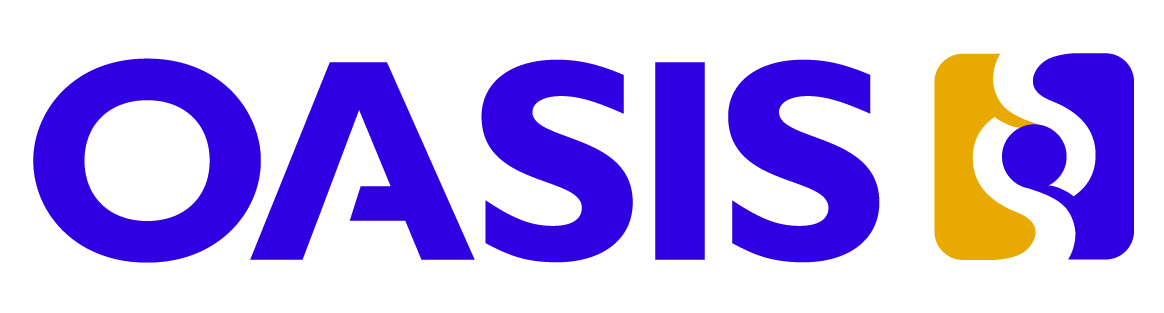 Review Booth design adjustments
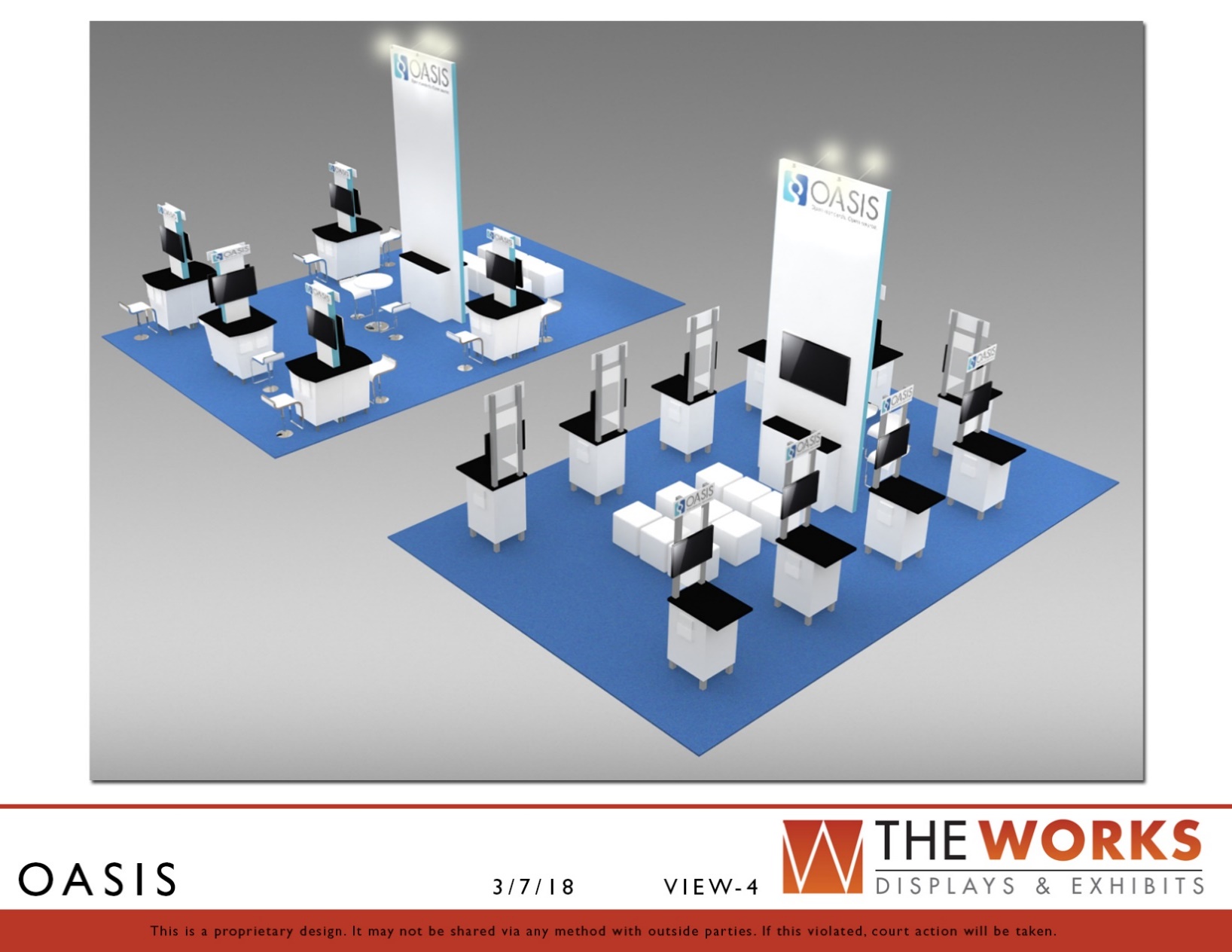 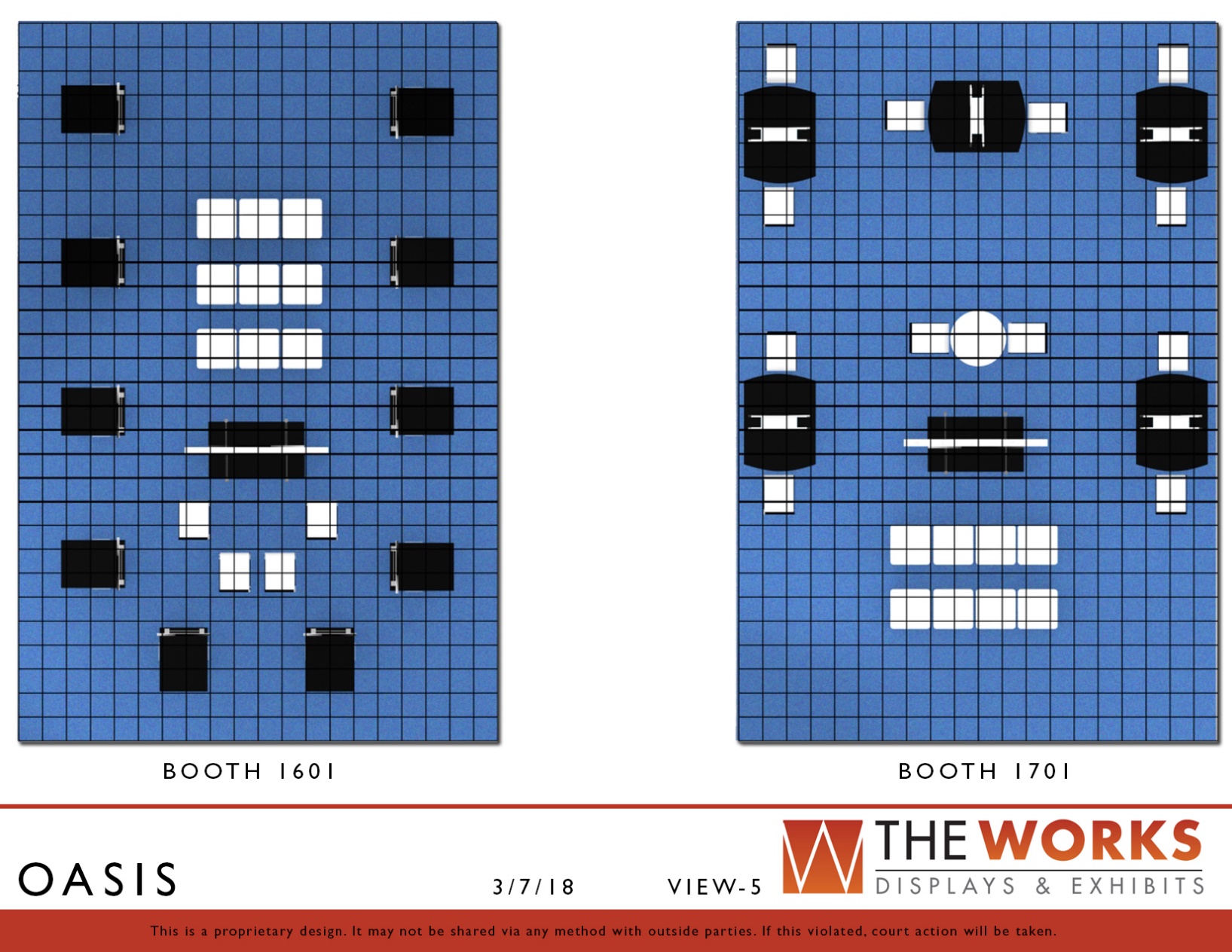 Back of booth
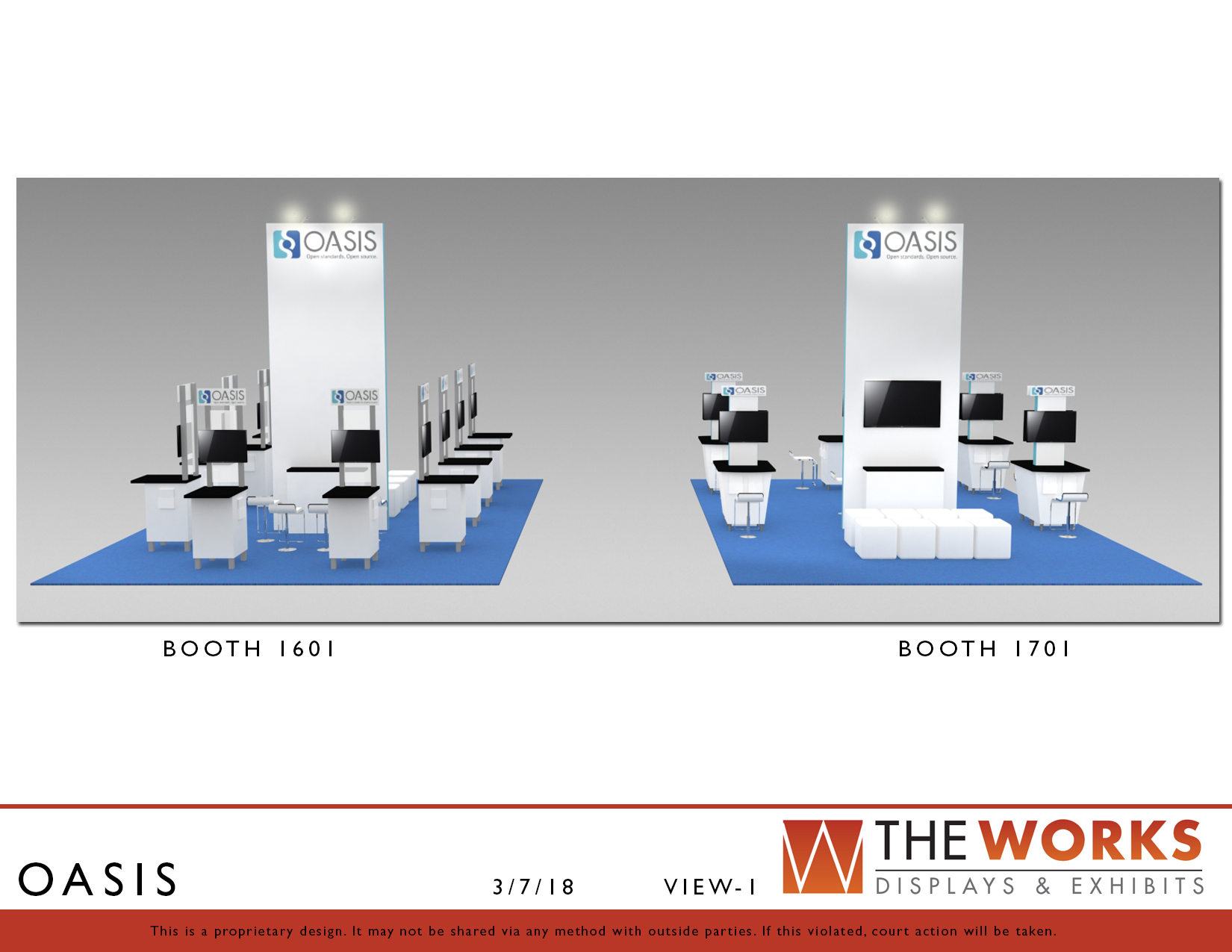 2
Front of booth
Presentations
Coordination needed between the other OASIS booth to avoid overlap.The current schedule includes 22 possible 10 minute presentation timeslots over the four day show. Out of the 22 available presentation spots, typically 12-15 would be held.
3
Presentation content & format
Limit presentations to 10 minutes (questions may make it go a bit longer)
Content ideas – promote presentations as either:
Tech Talks – focusing on OASIS STIX and TAXII work 
Intel Talks – focusing on use cases to demonstrate how CTI is being implemented and how it’s helping 
Other ideas?
All presentations should remain in the spirit of cooperation and avoid product hyperbole.
4
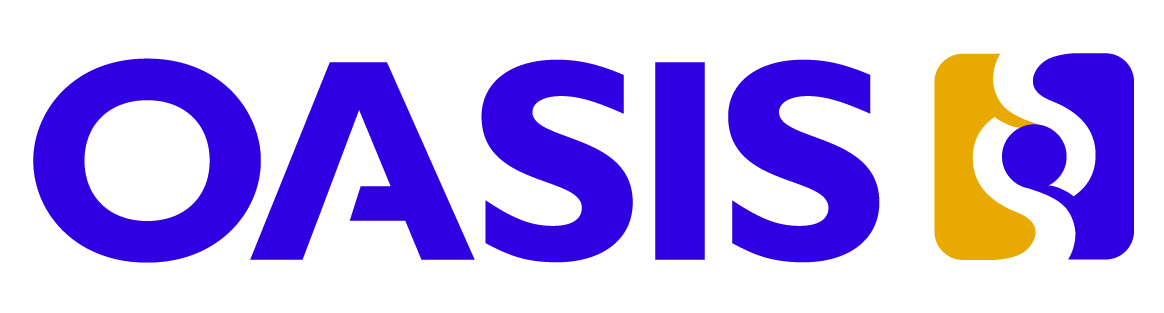 Giveaways and promotion
Booth giveaways
OASIS will provide a small giveaway to those that attend a presentation.
Possible larger item given away to one individual during each presentation.

Each company is welcome to provide additional giveaways during their presentation(s).  Your also encouraged to invite other staff members at RSA to help recruit attendees prior to your presentation.

Other promotion ideas:
Signage
Daily tweets
Invitation to press
Other ideas?
5
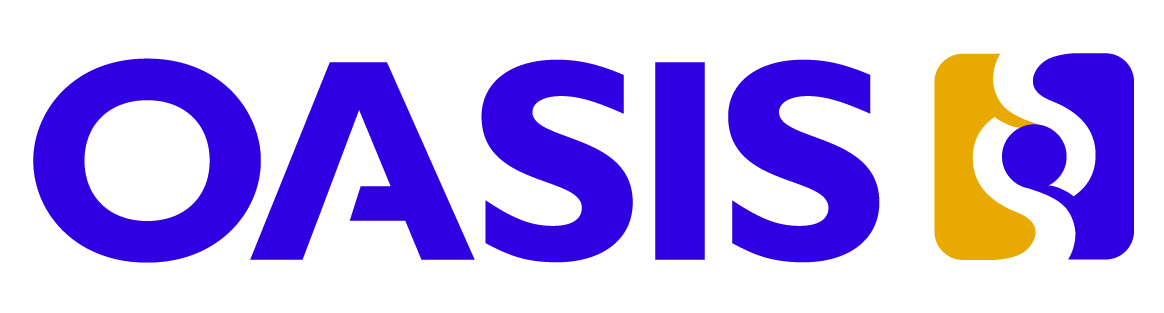 Reminders & Deadlines
Booth Staff Contacts are past due. Please send ASAP.

CTI Interop Showcase Flyer – Draft will be available 1 April.  Flyer will includes:
Company profile 
Company logo
Press Release – Call for Quotes
Foundational and Sponsor members participating in the RSA Interop and Showcases may submit a quote (75 words or fewer) in support of your demo. Your quote will be included in the body of the press release. Please email quotes to carol.geyer@oasis-open.org by Tuesday, 2 April. Be sure to include a name and title at your organization for attribution.
If you represent a Contributor-level member, and you wish to be quoted in the OASIS RSA press release, please contact me immediately for information on changing your membership level to Sponsor.  (You can see if your company is a Sponsor or Contributor at https://www.oasis-open.org/member-roster)Questions on press release: Carol Geyer (carol.geyer@oasis-open.org)
Seat Selection. Pod seat selection will begin next week. Seat selection is based on your OASIS membership and RSA sign-up date.
6